FRANÇAIS
7-classe
S’ENTRAINER
THÈME:
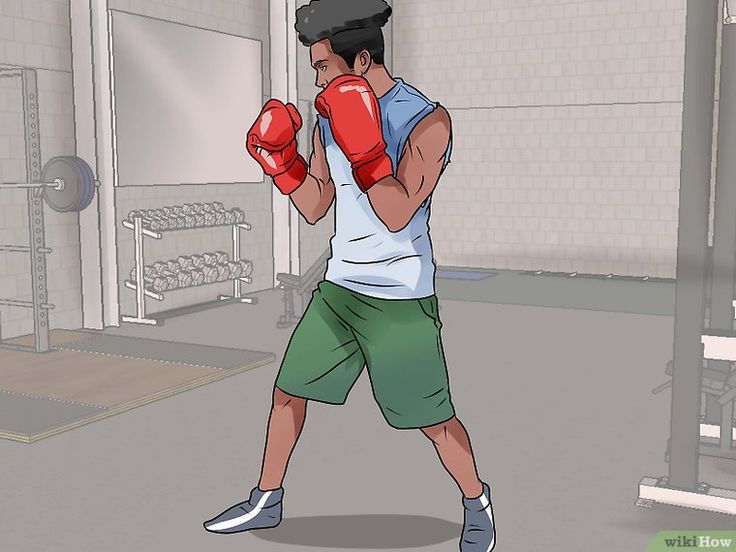 Salut Aziz,
Ça va? Moi, super! Je viens d’apprendre une bonne nouvelle!
Je suis accepté pour le programme d’échange ERASMUS donc en septembre prochain, je serai à  Paris! C’est vraiment génial! Et  toi, tu as eu une réponse pour Toulouse?
A plus. Paul.
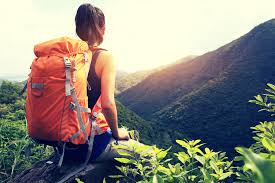 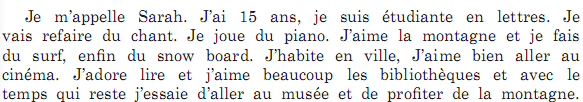 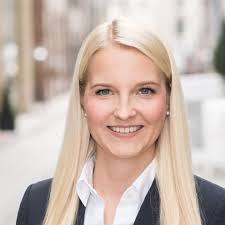 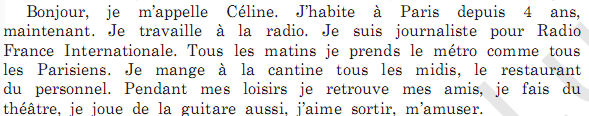 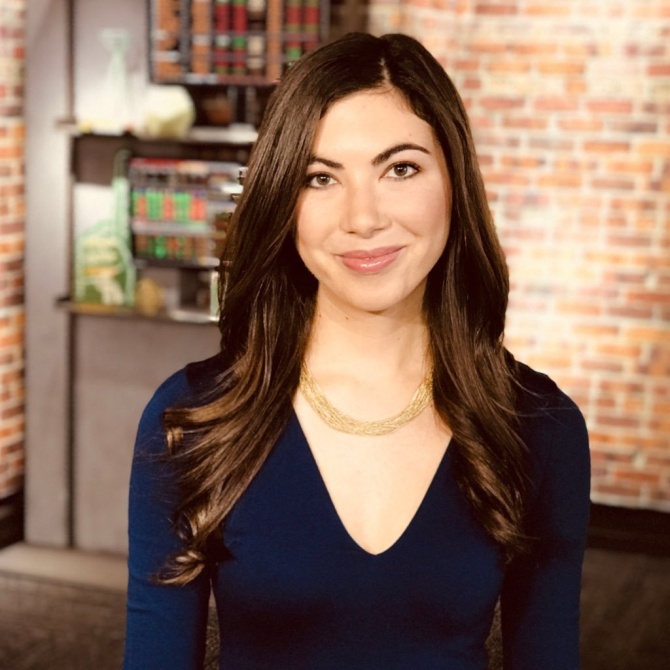 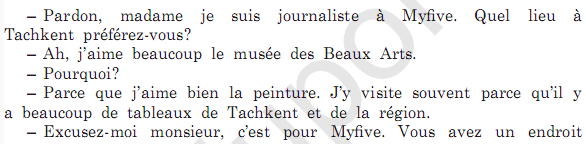 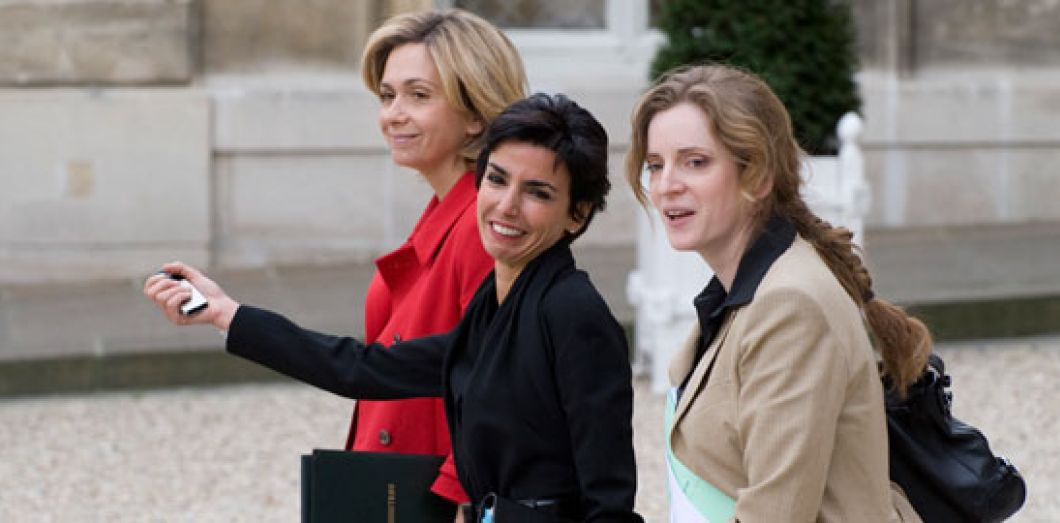 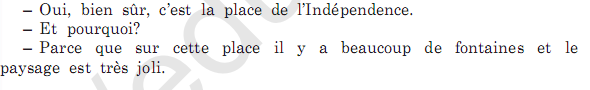 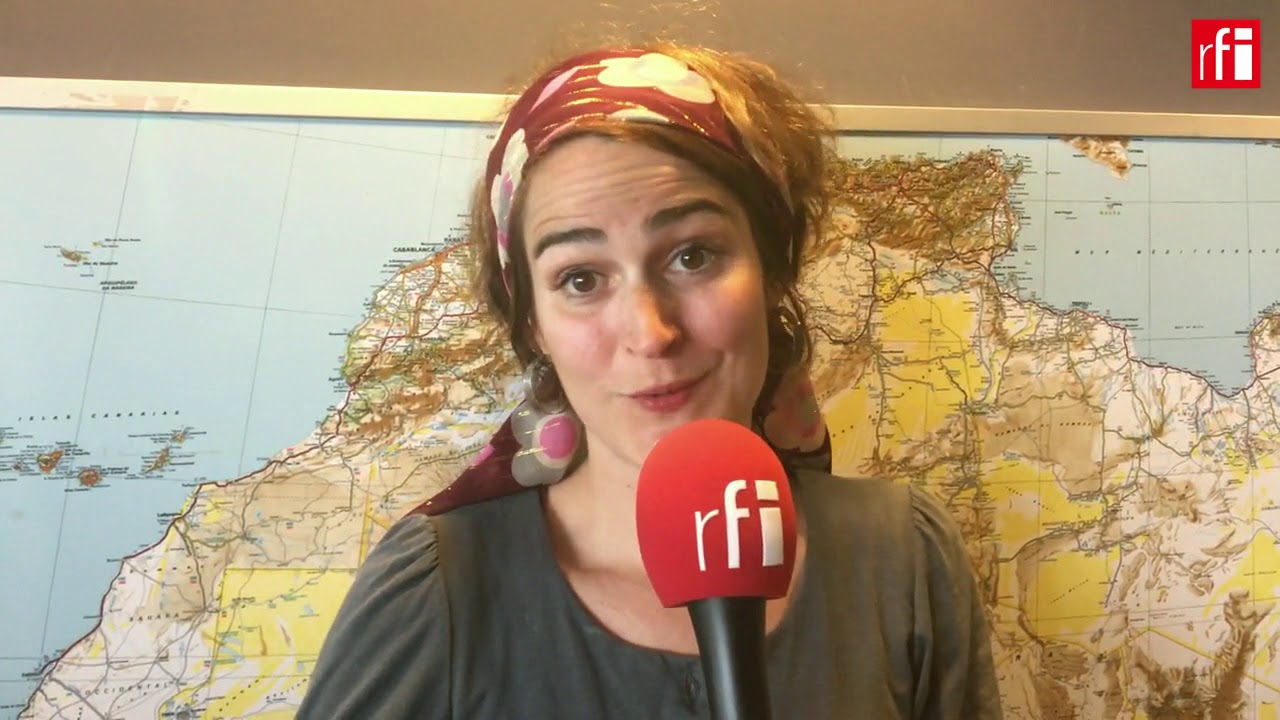 Quels sports est-ce que les élèves aiment? Reliez chaque élève à un ou plusieurs sports.
Milla:  Bonjour, nous sommes içi pour faire une enquête sur le sport au collège. Est-ce que ça te dérange si nous te posons quelques questions?
Romain:  Non.
Inès:  Qu’est-ce que tu aimes comme sport?
Raphaëlle:  Le roller.
Hugo:  Le basket et le tennis principalement.
Grégoire:  Je fais du tennis.
Benjamin:  Du tir à l’arc, du kendo – escrime japonaise – et du basket.
Sarah:  J’adore la natation, et la gym surtout.
Thomas:  Bah, j’aime le foot, l’athlétisme, la natation, le volley, le basket et j’aime bien le rugby aussi.
Milla:  Qu’est-ce que vous faites comme sport avec vos élèves?
Le professeur:  Alors, ce matin, ils sont en course d’orientation et, tout au long de l’année, ils ont des activités différentes; ils ont de la natation, de l’athlétisme, des jeux de balle, et puis des activités un peu moins conventionnelles comme l’escalade, comme le cirque, voilà.
Milla:  Qu’est-ce que tu aimes comme sport?
Romain:  Euh, le foot.
Milla:  Qu’est-ce que tu fais comme sport au collège, Romain?
Romain:  Euh, le foot.
Benjamin:  Du tir à l’arc.
Grégoire:  Course d’orientation
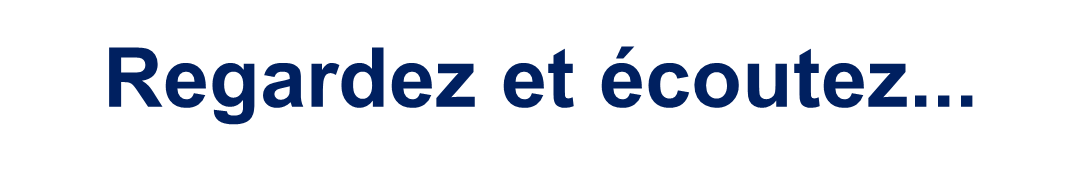 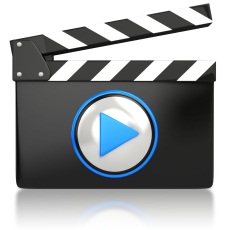 Hugo:  Escalade et badminton.
Sarah:  En ce moment, on fait: course d’orientation, volley et athlétisme.
Thomas:  Je fais du foot, du volley et de l’athlétisme.
Amaury:  Du cirque, de l’escalade.
Milla:  Est-ce que tu fais un sport de rue?
Amaury:  De la trottinette.
Grégoire:  De la trottinette, tous les jours.
Hugo:  Non. Non, non.
Romain:  Euh, non.
Benjamin:  Je fais du skate-board, de la trottinette et du vélo.
Milla:  Est-ce que tu fais du sport tous les jours?
Romain:  Oui.
Hugo:  Oui, oui.
Benjamin:  Presque tous les jours.
Sarah:  Non!
Inès:  Quels jours tu en fais?
Sarah:  Bah, le lundi, le mardi, le mercredi, le samedi, et c’est tout.
Inès:  Le sport, c’est important pour toi?
Hugo:  Oui, ça me permet de me détendre et de faire passer le temps, on va dire.
Sarah:  Oui et non, un petit peu, en fait. Enﬁn, un petit peu, oui!
Grégoire:  Oui, j’aime beaucoup le sport.
Milla:  Merci! D’accord. Merci!
Inès:  Merci!
Milla:  Merci!
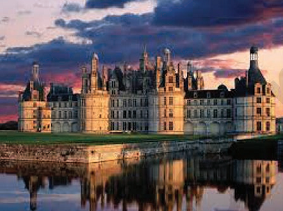 1. J’adore les rivières rapides
2. J’aime bien être dans la nature sauvage: chevaux, taureaux, ﬂamants  roses
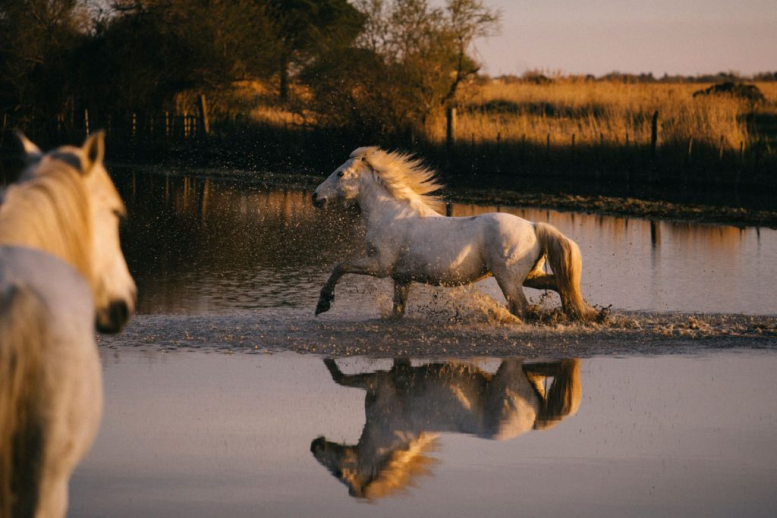 3. Je m’intéresse aux vestiges romains.
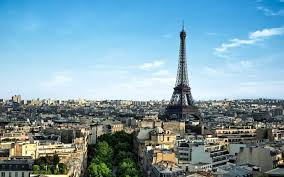 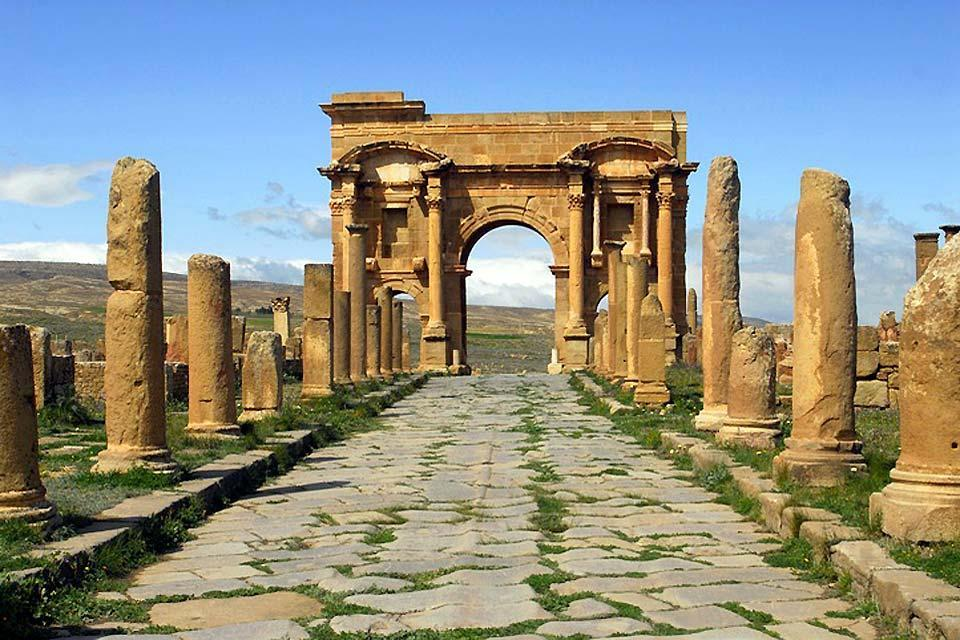 4. Mon rêve est de monter à la Tour Eiffel!
5. Je suis passionnée par la mer: poissons, dauphins, phoques, réquins.
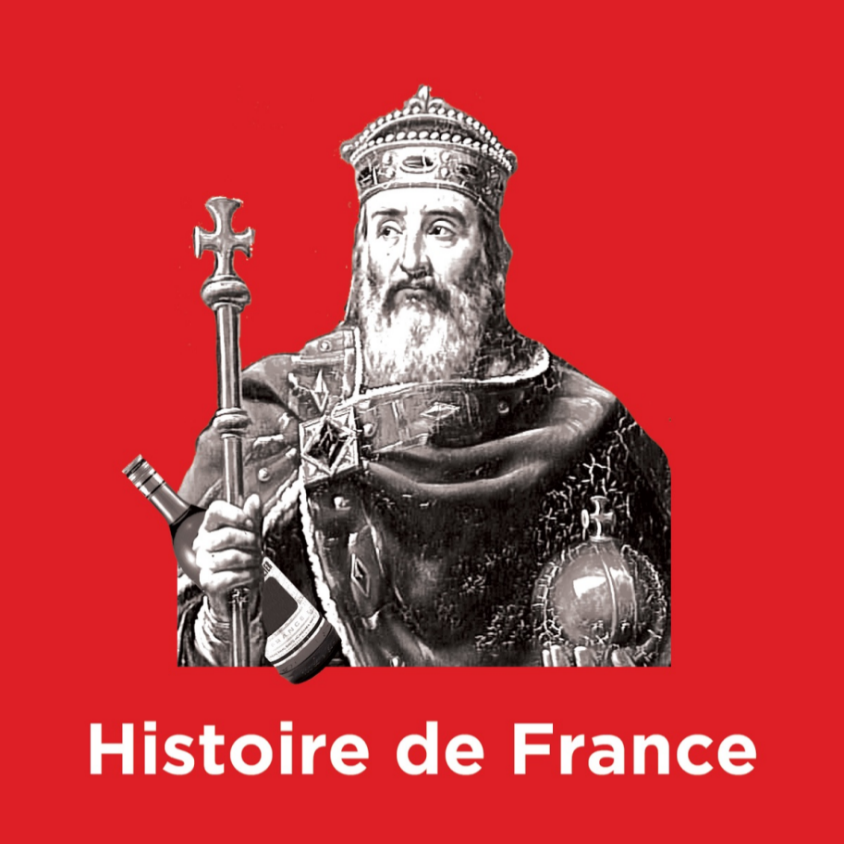 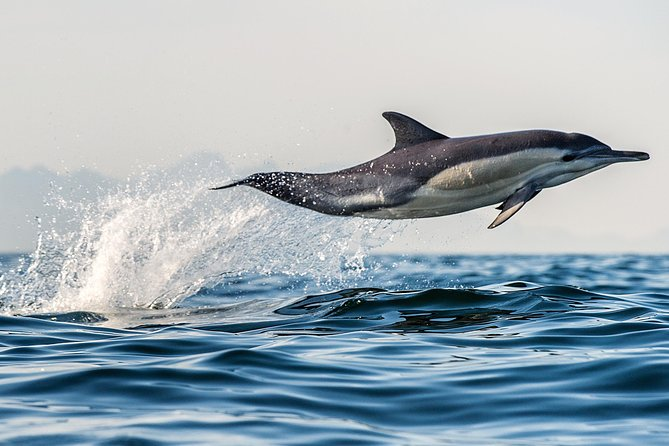 6. Je suis intéressé à l’histoire de la France, j’adore les châteaux!
7. L’histoire de la peinture, c’est ma passion!
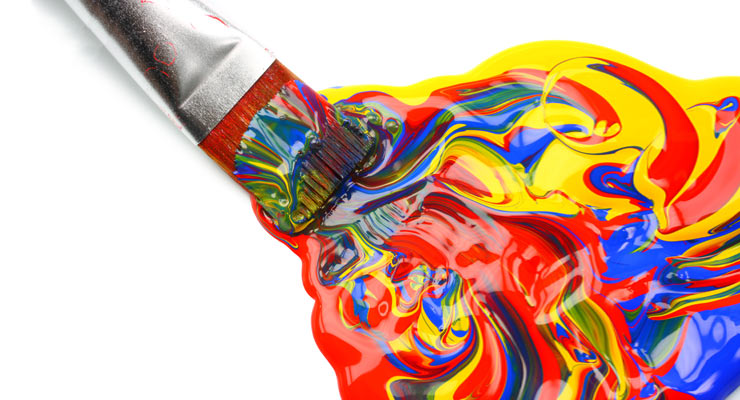 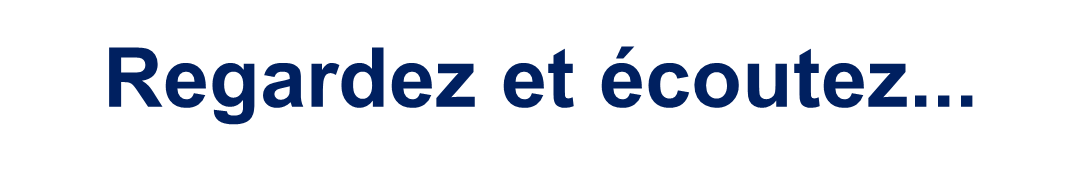 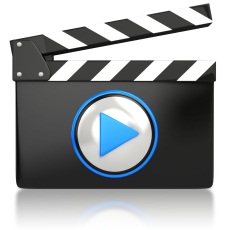 Devoir:
1. De quoi avez-vous passionné?
2. Apprenez les mots nouveaux
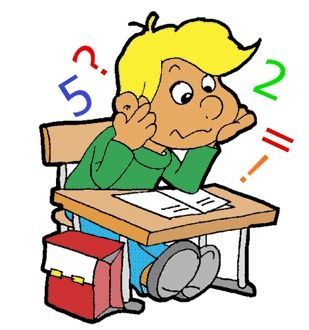 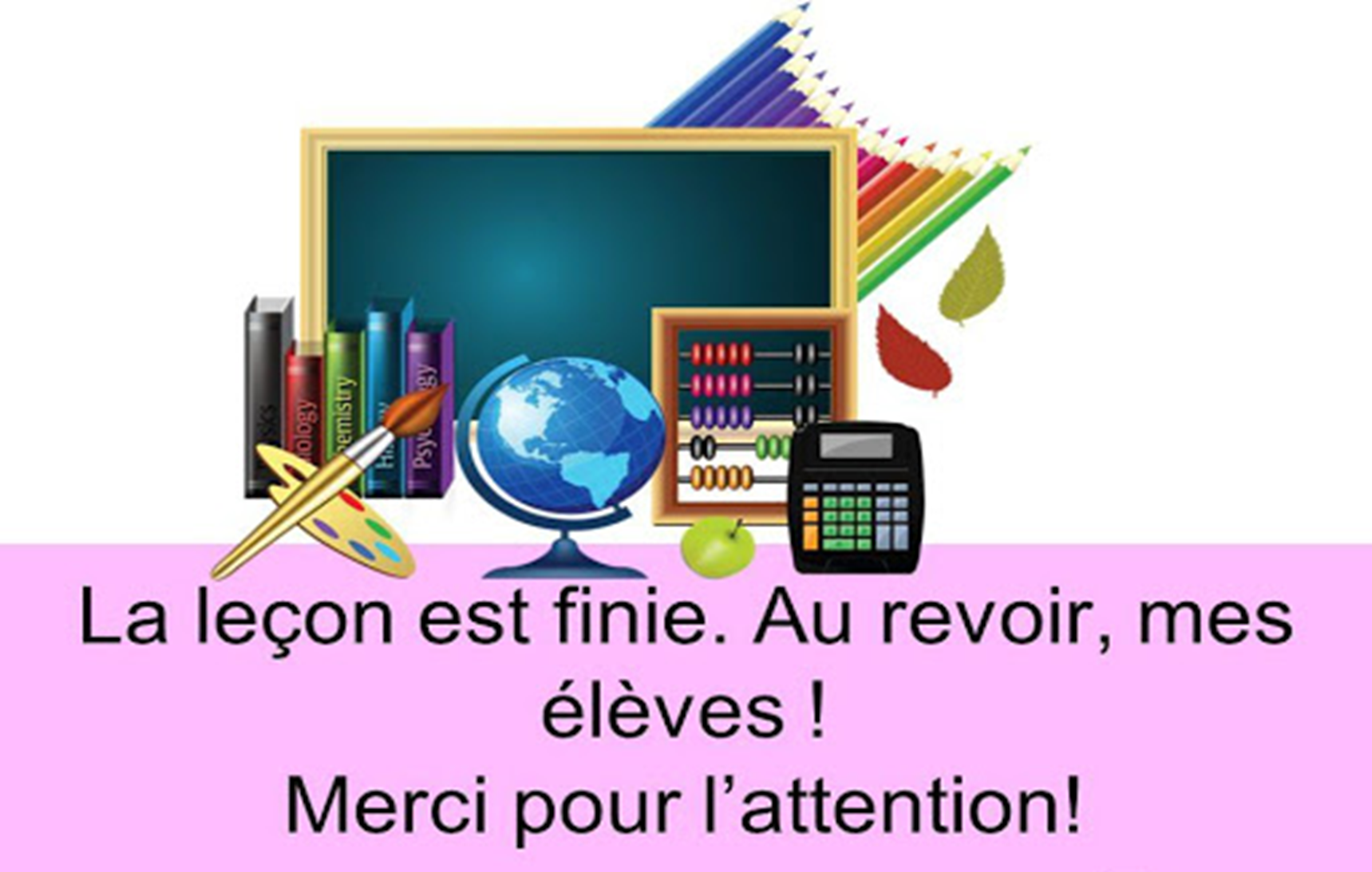